Figure 4. (A–C) Lack of the effect of the microinjection of 200 nL of NBQX (at 2.0, 4.0, and 8.0 nmol) or saline (NaCl ...
Cereb Cortex, Volume 24, Issue 6, June 2014, Pages 1518–1528, https://doi.org/10.1093/cercor/bht001
The content of this slide may be subject to copyright: please see the slide notes for details.
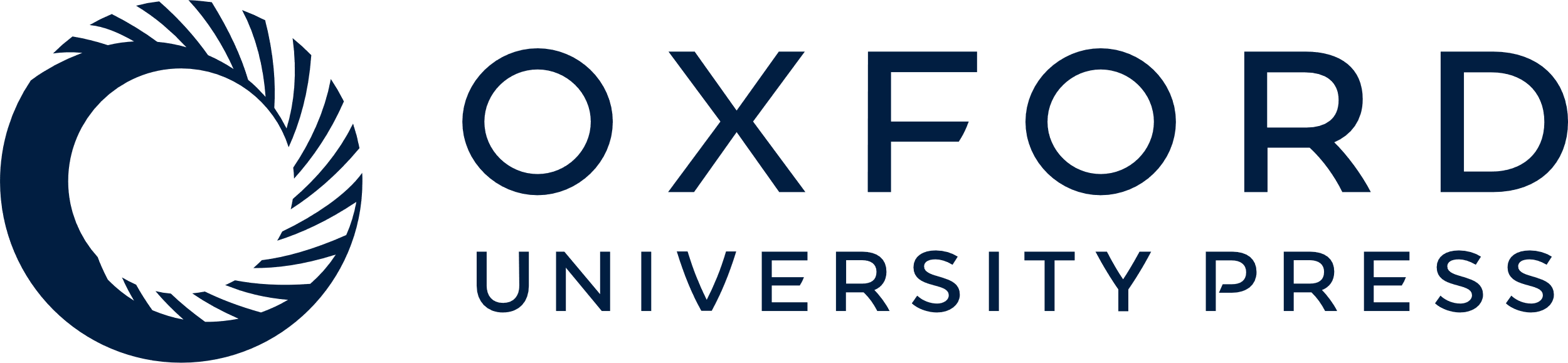 [Speaker Notes: Figure 4. (A–C) Lack of the effect of the microinjection of 200 nL of NBQX (at 2.0, 4.0, and 8.0 nmol) or saline (NaCl 0.9%) into the prelimbic (PL) medial prefrontal cortex (MPFC) followed by the microinjection of bicuculline (at 40 ng/200 nL) into the MH on the frequency of crossing (A) and the frequency and duration of rearing (B and C) during elaborated escape behavior (N = 6–8). The columns represent the means, and the bars represent the standard errors of the means. ###P < 0.001 compared with the saline (MPFC) + saline (MH)-treated group according to a one-way ANOVA followed by Newman–Keuls post hoc tests. (D) The effects of the microinjection of NBQX (at 3 different concentrations) or saline (NaCl 0.9%/200 nL) into the prelimbic (PL) medial prefrontal cortex (MPFC) followed by the microinjection of bicuculline (at 40 ng/200 nL) into the MH on nociceptive thresholds as measured by the tail-flick test (TFL) (N = 6–8). *P < 0.05 compared with the saline (MPFC) + bicuculline (MH) group; #P < 0.05 compared with the saline (MPFC) + saline (MH) group according to a repeated-measures ANOVA followed by Duncan's post hoc tests.


Unless provided in the caption above, the following copyright applies to the content of this slide: © The Author 2013. Published by Oxford University Press. All rights reserved. For Permissions, please e-mail: journals.permissions@oup.com]